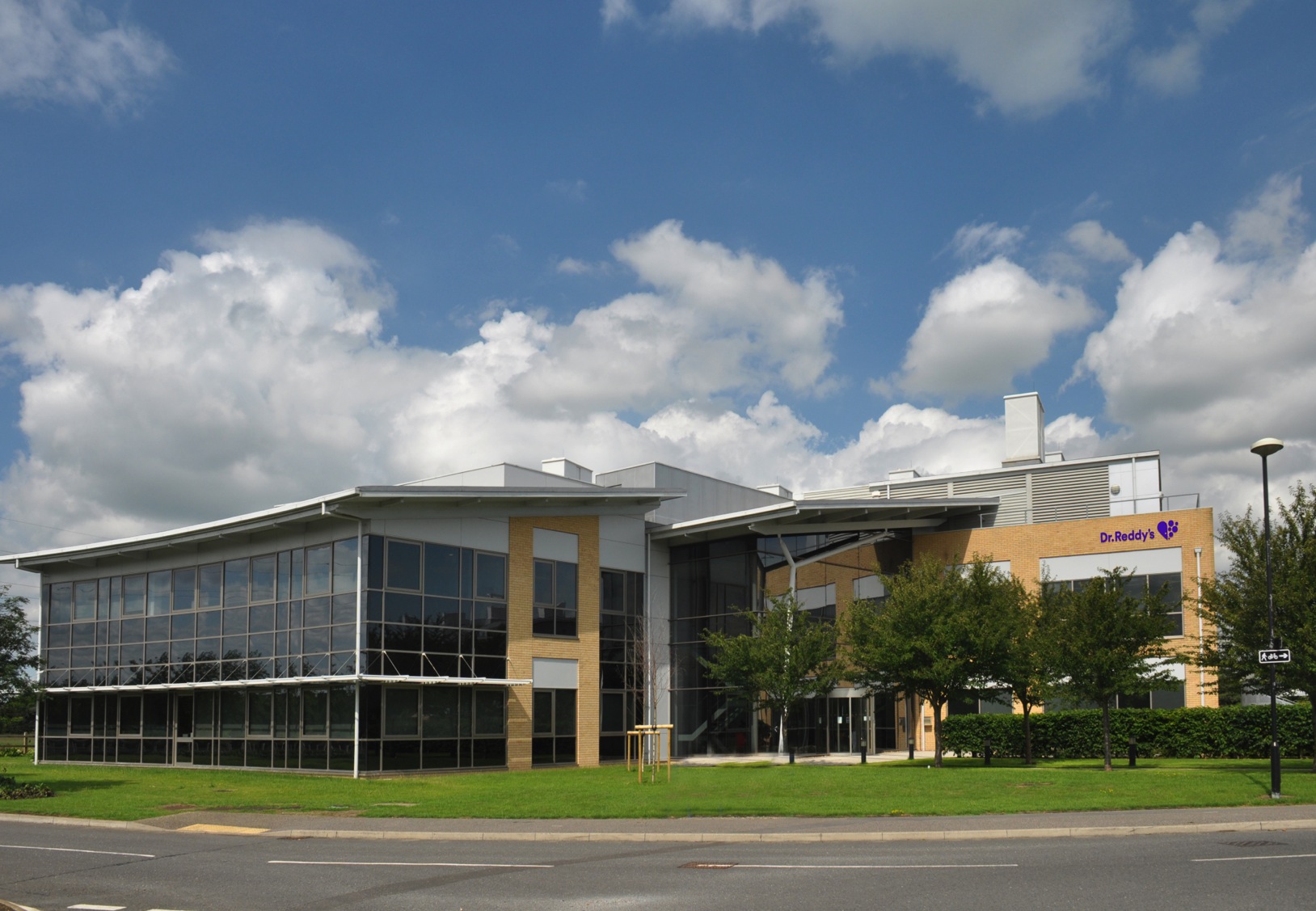 Відповідальність бізнесу: огляд найгучніших кейсів 2019—2020 років
V International Compliance Forum
Дата: вересень 2020
Динаміка FCPA санкцій (всього та в середньому в млн. USD)
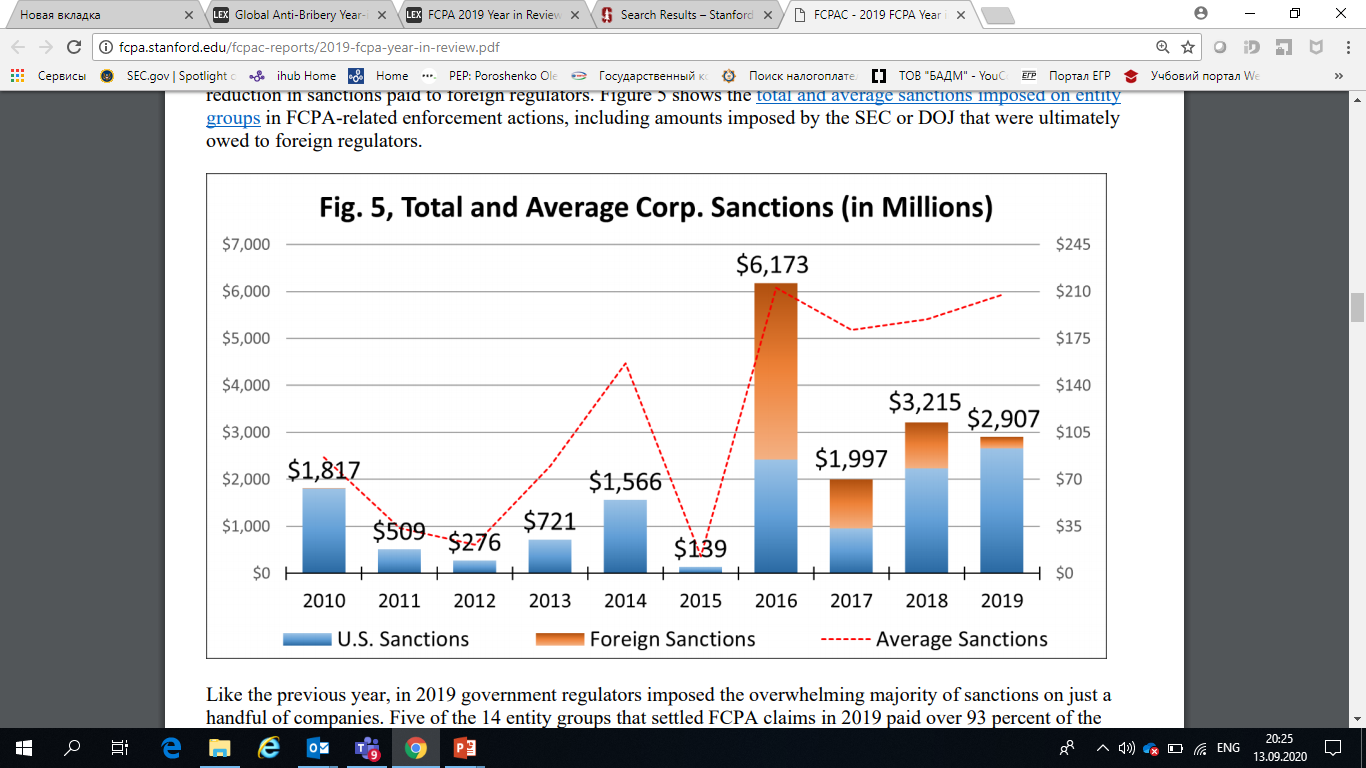 Найгучніші FCPA кейси
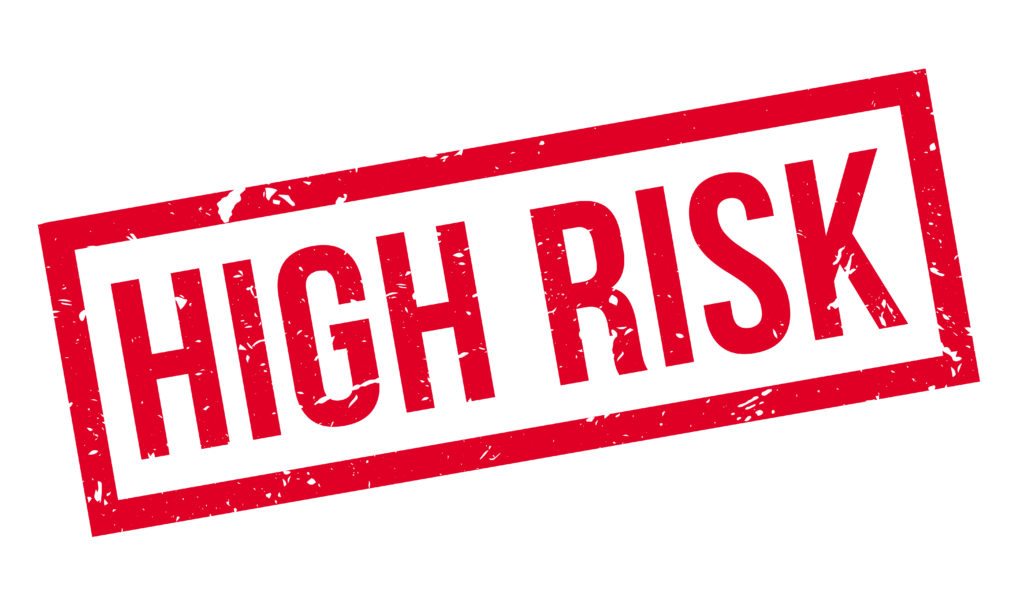 Викриті корупційні схеми
ДЯКУЮ ЗА УВАГУ
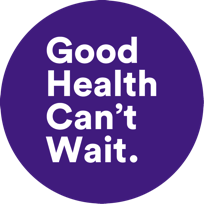